Новое в акушерстве зачастую забытое старое
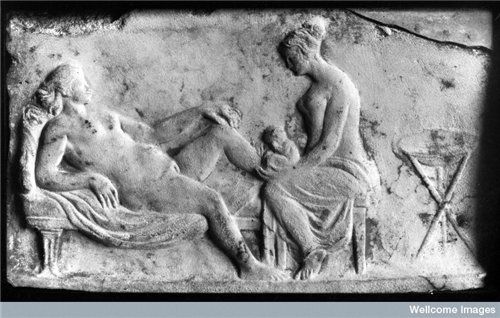 Искусство родовспоможения, или акушерство, имеет древние истоки. Предлагаю вам совершить небольшой экскурс в историю. Возможно, многое в акушерстве прошлого покажется безнадежно устаревшим.
Современная поза для родов (в положении лежа) впервые была использована во Франции в XVII веке. Считается, что все началось с Луи XIV, который хотел, спрятавшись за занавеской, увидеть рождение ребенка у одной из любовниц, для чего женщину во время родов положили на спину.
Специальные акушерские стулья
Специальные акушерские стулья
Первобытнообщинный строй
В период матриархата посильная помощь роженице оказывалась женщиной, старшей в семье. Женщина рожала и без всякой помощи, сама перекусывала пуповину, как это делают животные.
Первобытнообщинный строй
Первобытнообщинный строй
Кесарево сечение
Рабовладельческий строй
Древняя греция
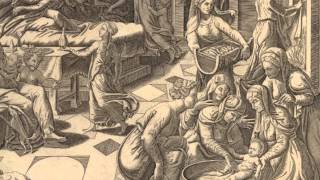 Древний Рим
Средние века
Эпоха возрождения
Эпоха возрождения
Развитие акушерства в России
Развитие акушерства в России
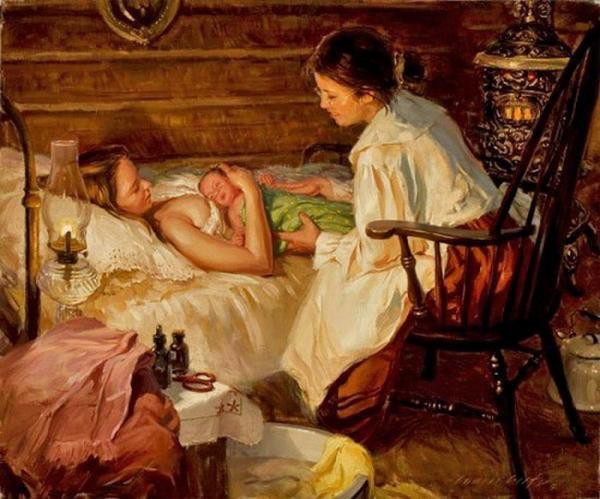 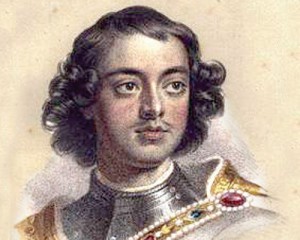 Развитие акушерства в России
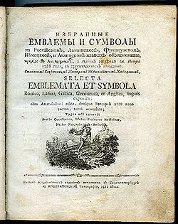 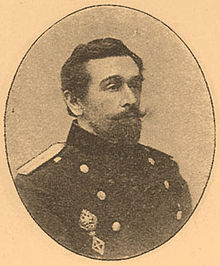 Роды в бане
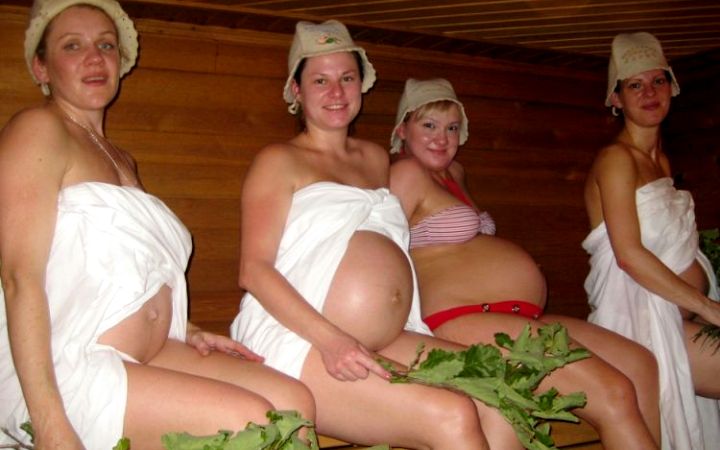 Современное родоразрешение
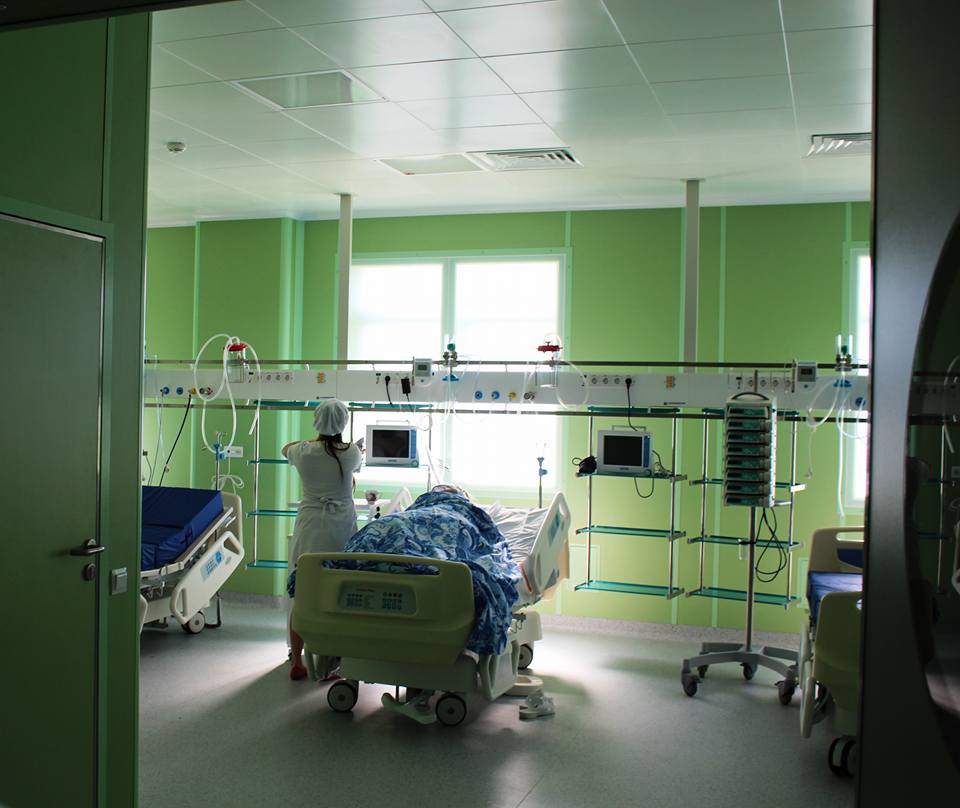 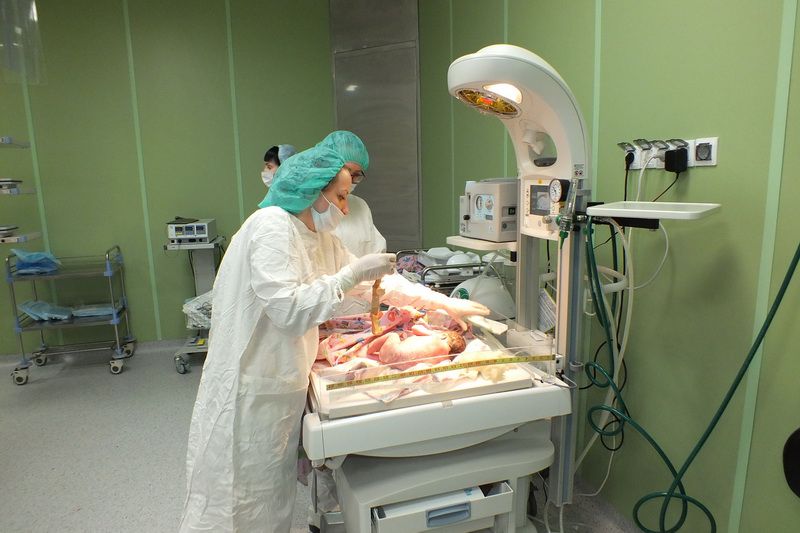 Благодарю за внимание
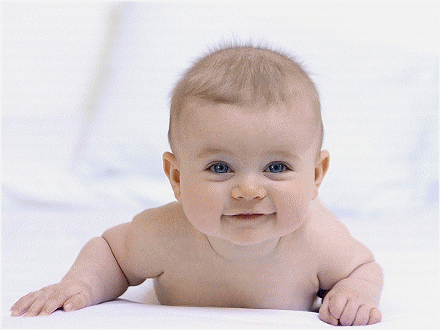